Херсонський державний університет
Факультет економіки і менеджменту
Кафедра готельно-ресторанного та туристичного бізнесу
 
«САМОДІЯЛЬНИЙ ТУРИЗМ»
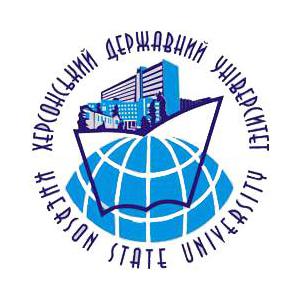 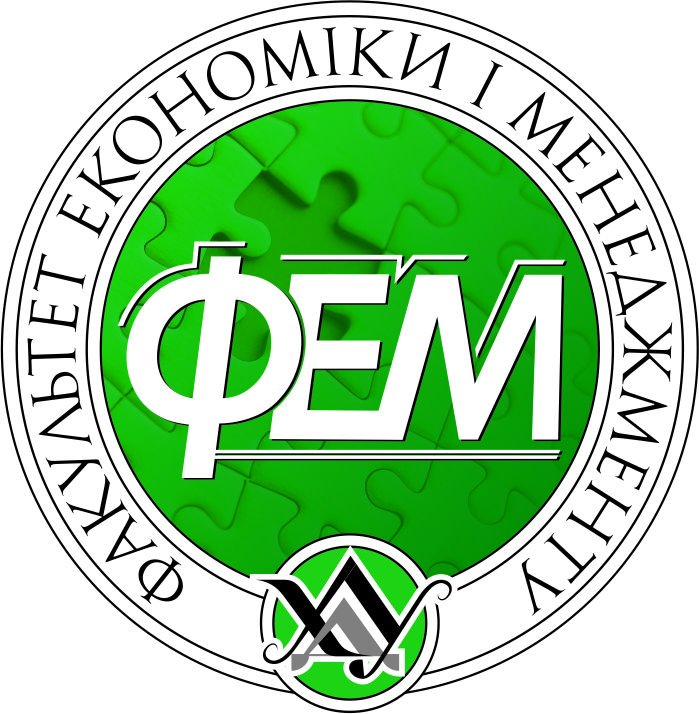 Спеціальність «Туризм»
галузі знань 24 Сфера обслуговування
Мета дисципліни
Метою курсу «Самодіяльний туризм» як навчальної дисципліни є формування вмінь складання необхідної документації, кошторисів, планів і маршрутів самодіяльних туристських подорожей і екскурсій, прийомів роботи, з туристськими колективами, формування об'єктивного ставлення до самодіяльного туризму.
Компетенції
Здатність до колективних дій та організації взаємодії в колективі;
Здатність виконувати професійну діяльність у відповідності до стандартів якості, вміння управляти комплексними діями або проектами 
Знання і розуміння предметної області своєї професії
Уміння застосовувати фахові знання на практиці
 Розуміння процесів організації туристичних подорожей і комплексного туристичного обслуговування (готельного, ресторанного, транспортного, екскурсійного, рекреаційного)
Здатність застосовувати знання у практичних ситуаціях.
Розуміння сучасних тенденцій і регіональних пріоритетів розвитку туризму в цілому та окремих його форм і видів.
Розуміння процесів організації туристичних подорожей і комплексного туристичного обслуговування (готельного, ресторанного, транспортного, екскурсійного,       рекреаційного).
Теми дисципліни
Нормативно-правові основи формування туристської організації.
Організаційні структури та документація самодіяльних туристських колективів.
Організаційно-масовий напрям діяльності.
Підготовка і проведення польових заходів (походи, експедиції, зльоти).
Підготовка та проведення міських заходів (екскурсії, виставки, конференції).
Підготовка і проведення змагань з туристського багатоборства.
Методи психологічної роботи з групою.
Список рекомендованих джерел
Основна

Грицак Ю. Організація самодіяльного туризму Навчальний посібник для студентів спеціальності «Туризм» / Ю. Грицак. - Харків, 2008. - 164 с.
Мешко Н. Регіональний туризм: стратегія, ресурси, перспективи розвитку Монографія / Н. Мешко. - Дніпропетровськ, 2016. - 321 с.
Олійник В. Сучасний стан та перспективи розвитку подієвого туризму на території України / В. Олійник // Глобальні та національні проблеми економіки. - 2016. - Вип.14. - C.487-490.
Додаткова
Панченко С. Значення і проблеми соціального туризму в Україні / С. Панченко [Електронний ресурс]. – Режим доступу: https://tourlib.net/statti_ukr/panchenko.htm.
Петренко С. Поняття пригодницького туризму / С. Петренко // Матеріали Всеукраїнської науково-практичної конференції «Стратегічні перспективи туристичної та готельно-ресторанної індустрії в Україні: теорія, практика та інновації розвитку» (м. Умань, 30-31.10.2019 р.). - Умань: Візаві, 2019. - 350 с. - С.44-45.
Рожнова В. Проблеми та перспективи розвитку етнотуризму: зарубіжний та український досвід / В. Рожнова // Етнічна історія народів Європи. - 2013. - Вип.39. - С.35-44. 
Електронні ресурси
Все про туризм [Електронний ресурс]. – Режим доступу: https://tourlib.net/